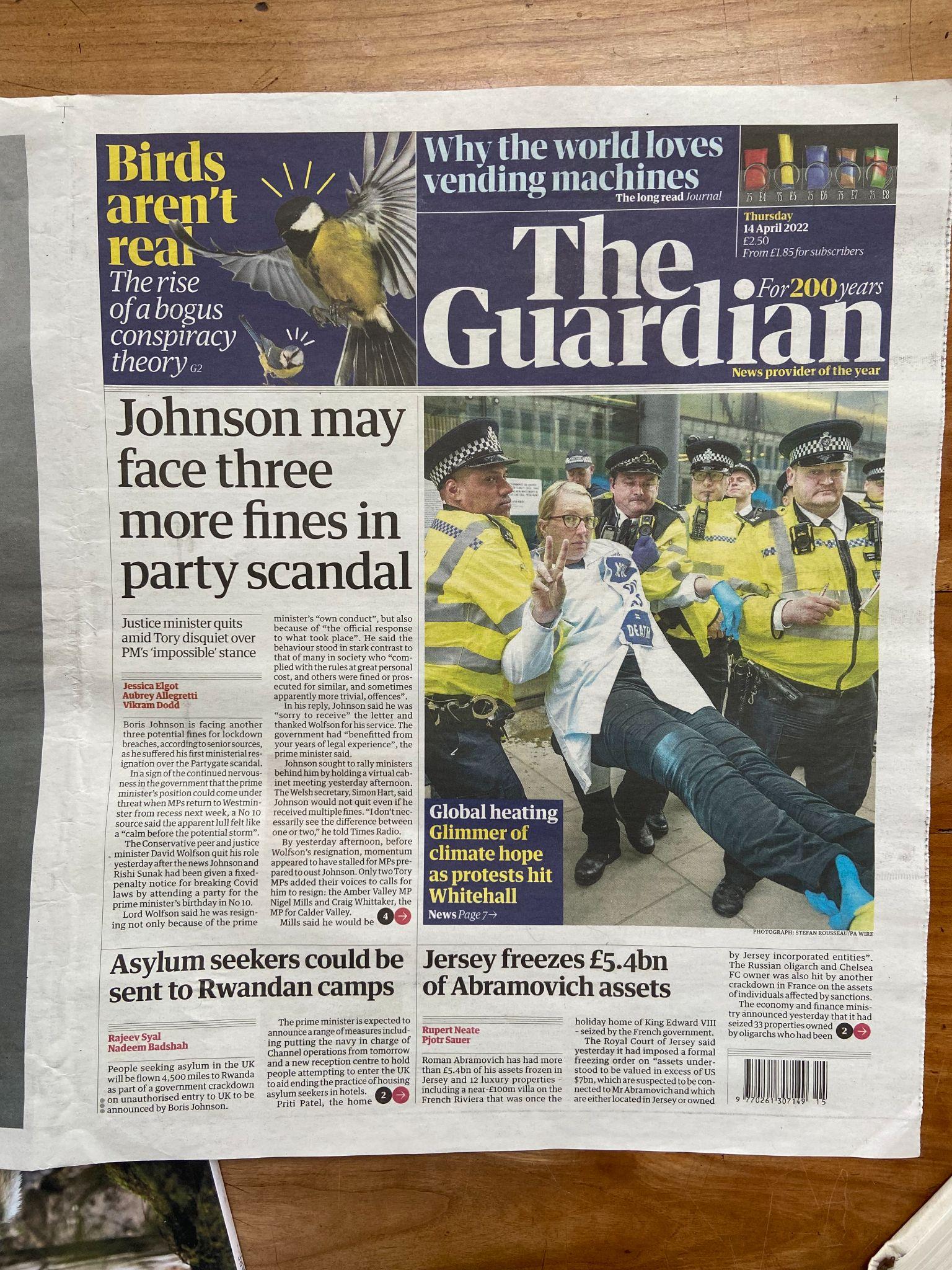 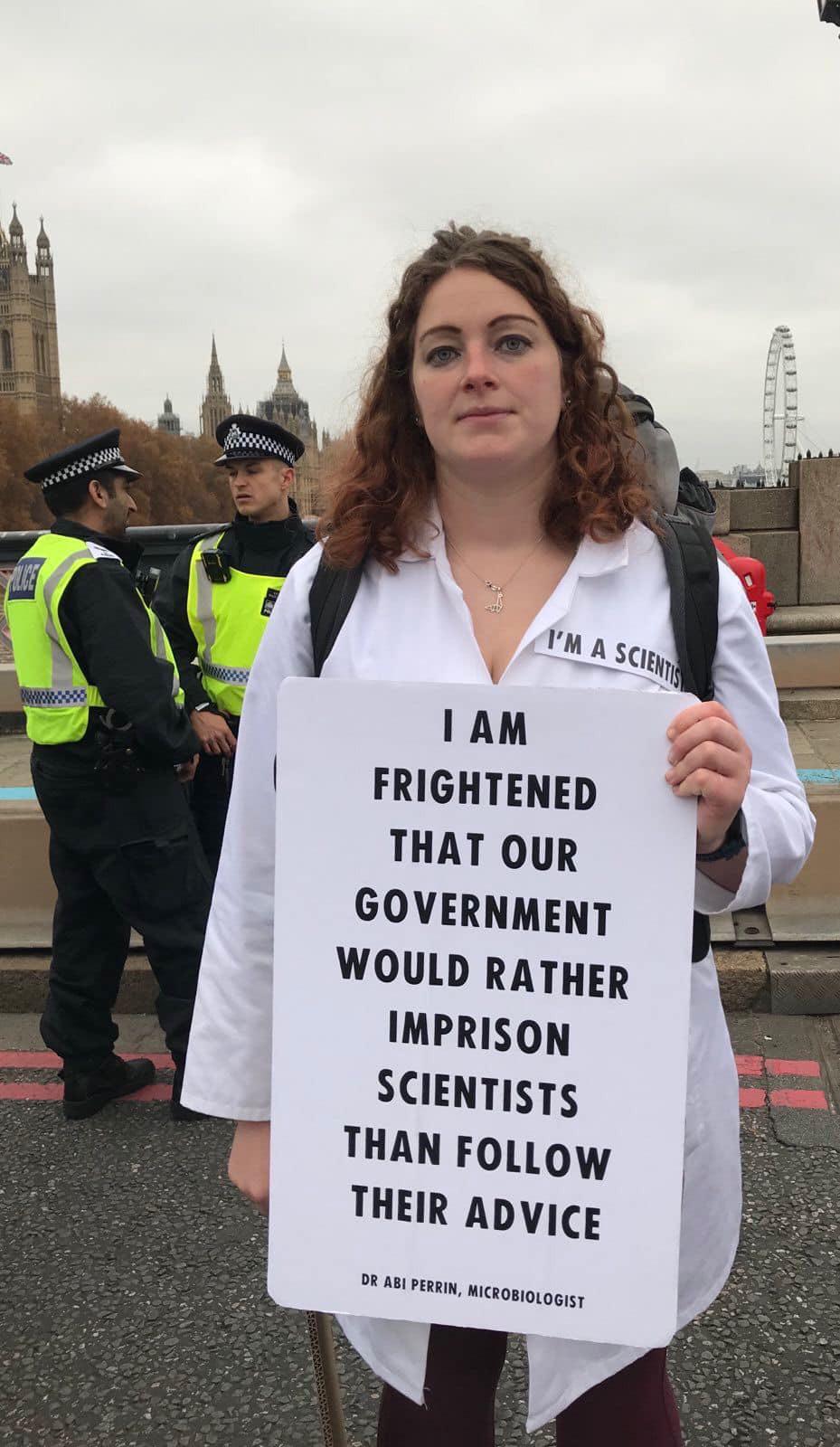 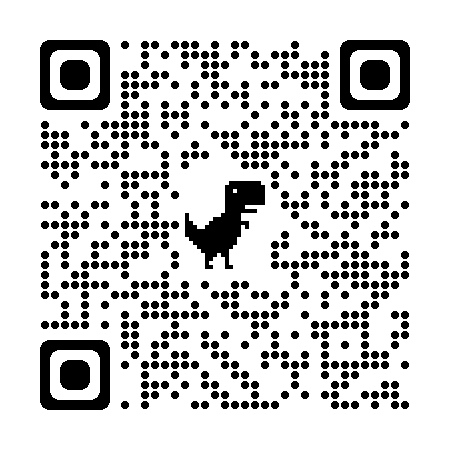 Scan to find out more